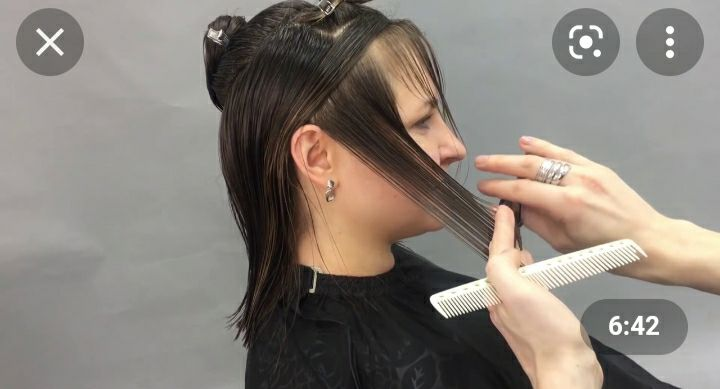 1. Kaskad  soch  qirqich usulida  1-chi  sochlar  nam  va  oval  holda olinadi.
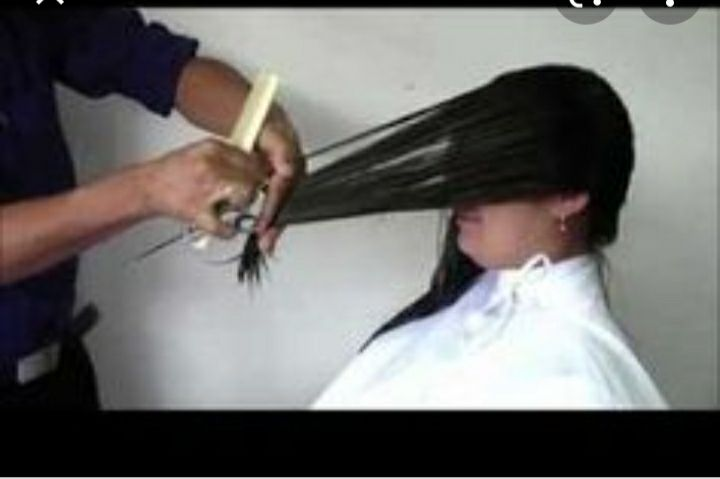 2.  Mijozning  hohishi  bilan  uzunlik  tanlanib  kassoy holda  qirqilad
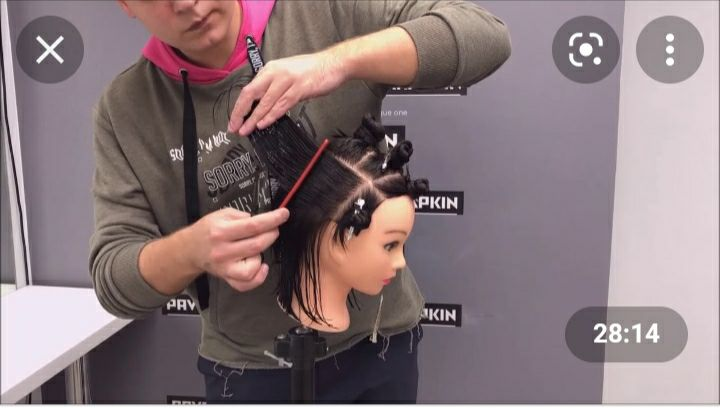 3.  Qatorma  qator  sochlar oval  holda  yuqoriga  olinib  qirqa  boshlaymiz.
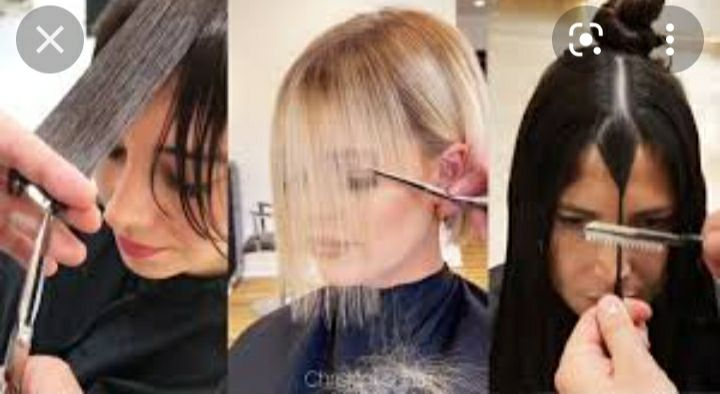 . Mijozning  hohishi  bilan  chelka uzun  eki  kalta  qilib  qirqiladi.
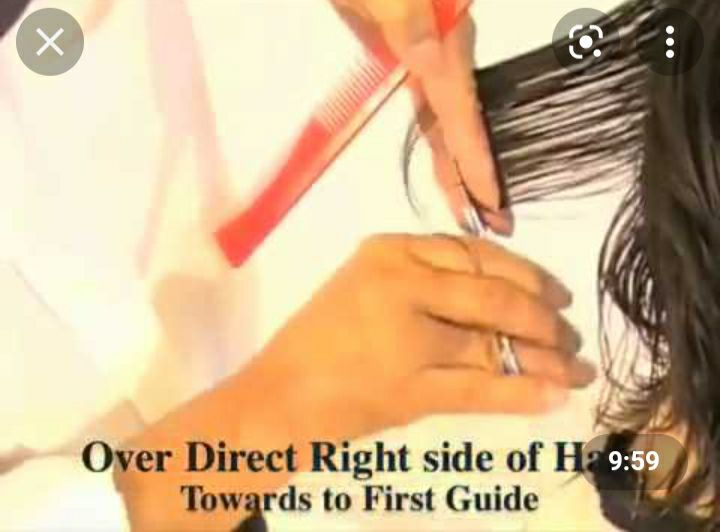 5.  Provirochnie  ossemetriya holda  tekshiriladi.
6.  Soch  qirqichini  yakunlab felerovka eki  zubchik  chiqamiz.
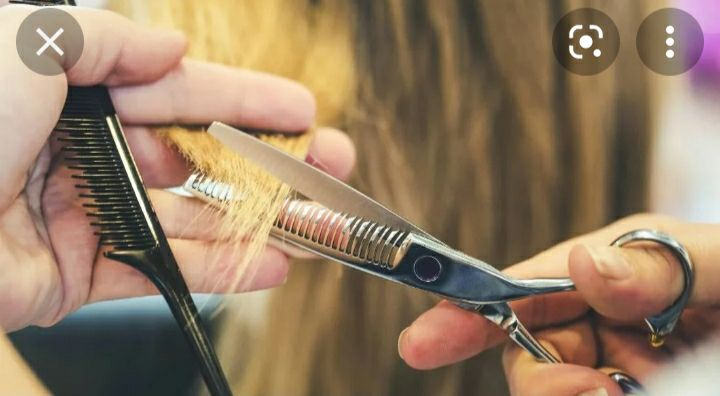 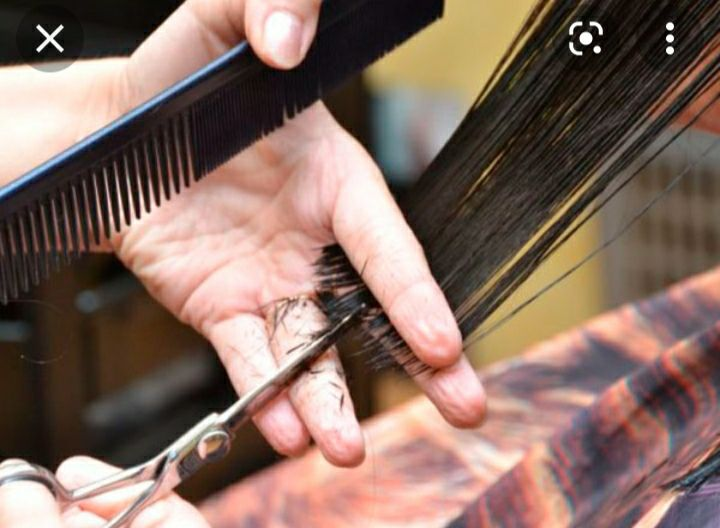 7.  Soch  qirqish  jarayoni  yakuniga  etgach  sushka  eki  ukladka  qilinadi.
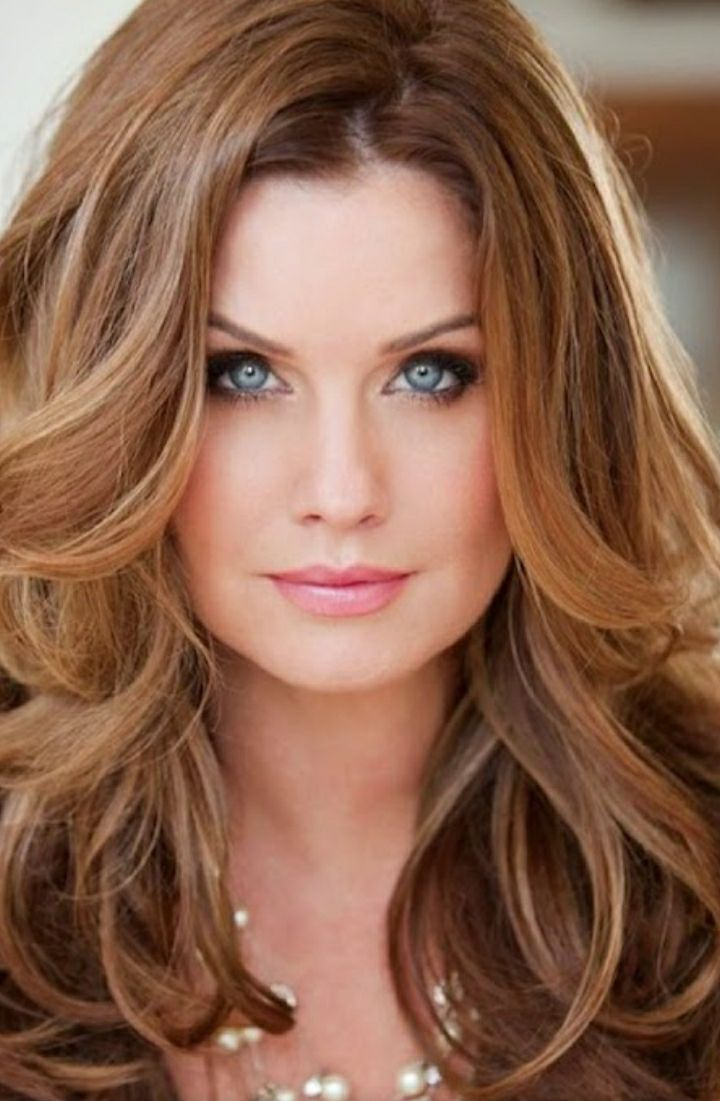 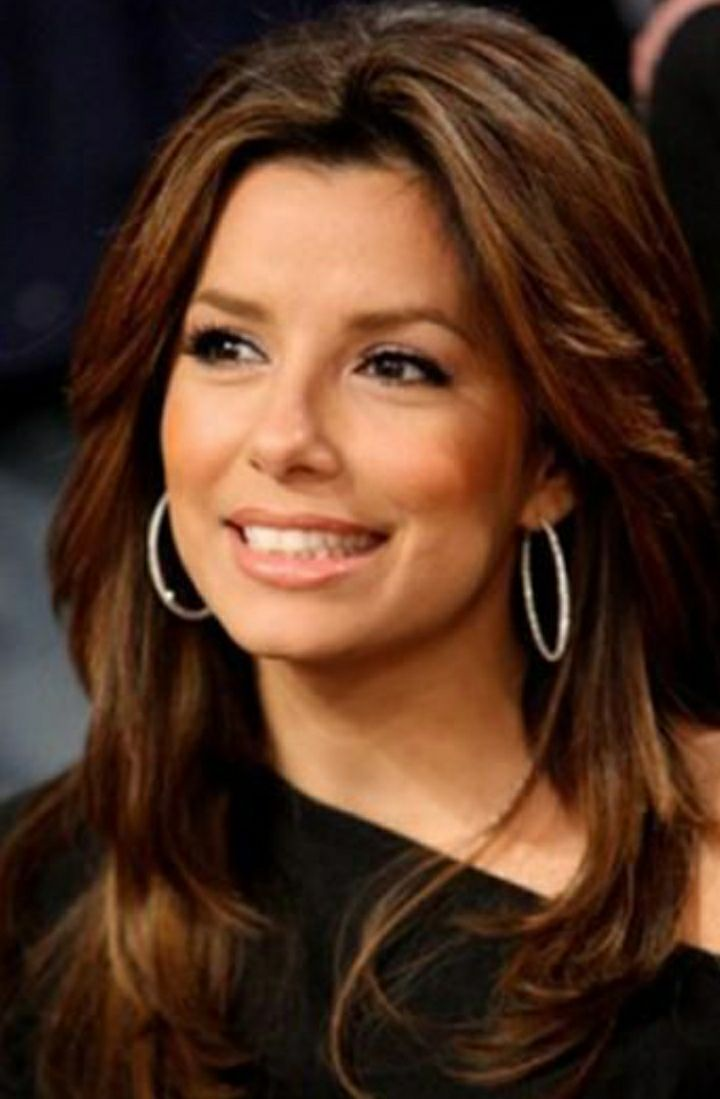